La fixation des dunes de la rive nord de la baie d’Authie après la seconde guerre mondiale

La situation au sortir de la guerre
Le massif dunaire du nord de la France est sorti complètement dévasté de la période d’occupation qui a duré de mai 1940 à septembre 1944.
Ces espaces, fixés avant la guerre, ont souffert de l’absence d’entretien, du prélèvement massif  des arbres pour en faire des pieux Rommel et autres supports de défense, de l’édification de fortifications,  de pistes et de l’implantation de divers engins de minage au point que la plupart des massifs dunaires n’étaient plus constitués que de dunes « blanches » mouvantes qui menaçaient d’envahissement le voisinage. Des infrastructures étaient même menacées dans certains secteurs comme des routes et des voies de chemins de fer. Le pullulement des lapins amplifiait le délabrement, il cessa avec la myxomatose qui décima l’espèce en 1953. 
Quoi qu’il en soit les opérations de fixation ne purent commencer qu’après le déminage des massifs.
Les photos aériennes de la rive nord de la baie d’Authie de 1947 révèlent un massif sans végétation, situation encore sensiblement la même en 1955.

L’organisation des travaux
Les opérations de fixation furent assurées par les 2 propriétaires, un sur Berck (pour 40 hectares), un sur Groffliers (pour 100 hectares) qui firent appel, pour les premiers gros travaux, à une « jeune » entreprise équipée d’un GMC récupéré de l’armée de libération.  Les propriétaires devinrent ensuite leurs propres entrepreneurs pour les plantations ultérieures et l’entretien.
Les opérations bénéficièrent d’une aide au financement de 30%, il ne fut pas versé de dommages de guerre dans ce massif au titre de la fixation des sables.
Les opérations de fixation et de reboisement des dunes pour le nord de la France sont décrites dans la Revue Forestière Française de 1963 « la fixation et le boisement  des dunes du nord »,  téléchargeable sur notre site sos baie d’authie.net, rubrique documentation.
 En quoi ont consisté les opérations?
Elles se sont déroulées en plusieurs étapes.
La première fut constituée par l’implantation d’un vaste quadrillage de fascines (fagots), plantées verticalement sur 25 cm, dont l’objectif était de fixer rapidement le sable en surface par bourrelets successifs. Cette méthode fait monter la dune très vite.
Ces espaces furent ensuite plantés d’oyats complétant le dispositif de fixation, plantations suivies plus tard de celles d’arbustes spécifiques et de leur dissémination. Ce dispositif fut ensuite complété selon le sol, par la plantation de résineux ou d’essences propices aux milieux humides. 
Nous allons en suivre la progression au travers de photos aériennes pour la période allant de 1947 à 1976. On peut d’ores et déjà regretter que ce savoir-faire semble perdu car les travaux de fixation sont maintenant quasi inexistants dans  les secteurs appartenant aujourd’hui au Conservatoire du littoral.  L’espace dunaire arrière s’y dégrade à grande vitesse et c’est, par exemple, en vain que l’on demande (et redemande) leur réalisation urgente au moins sur 150m dans un endroit stratégique pour la protection des riverains et dans un secteur ensablé situé à son immédiate proximité (voir photos en fin de diaporama)
La longue période venteuse sera passée sans qu’aucune action n’ait été entre prise en ce sens.
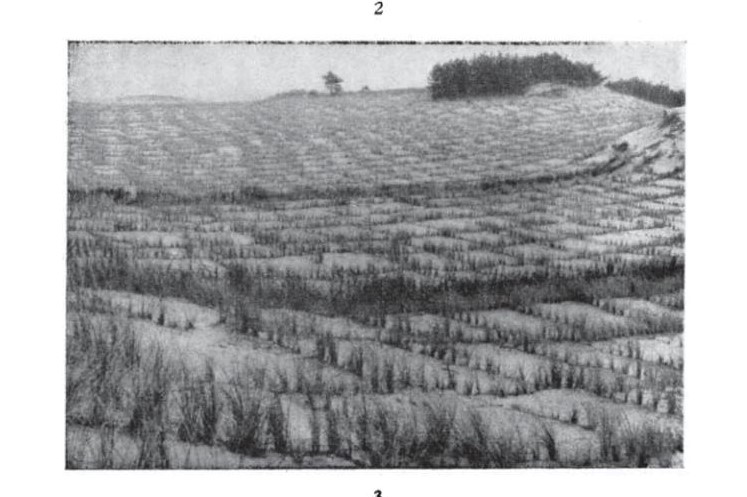 Exemple présenté dans la revue forestière française de 1963
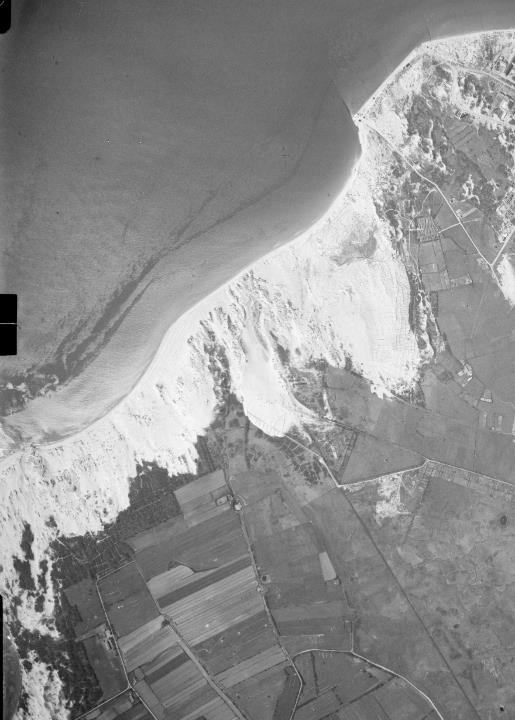 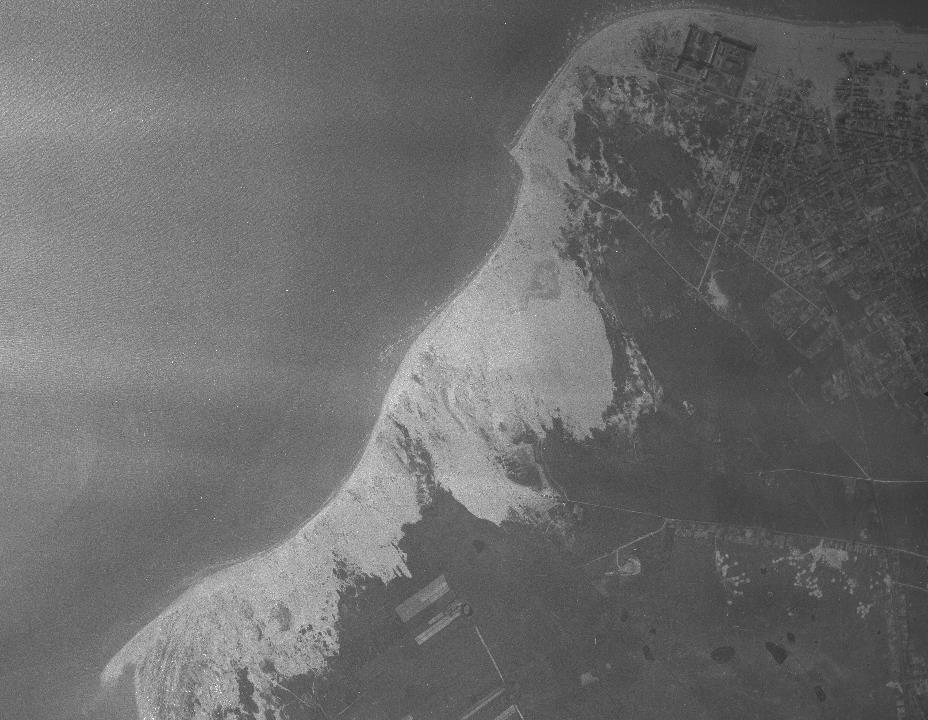 1955
1947
Dunes    de    Berck
Dunes   de   Groffliers
La ferme
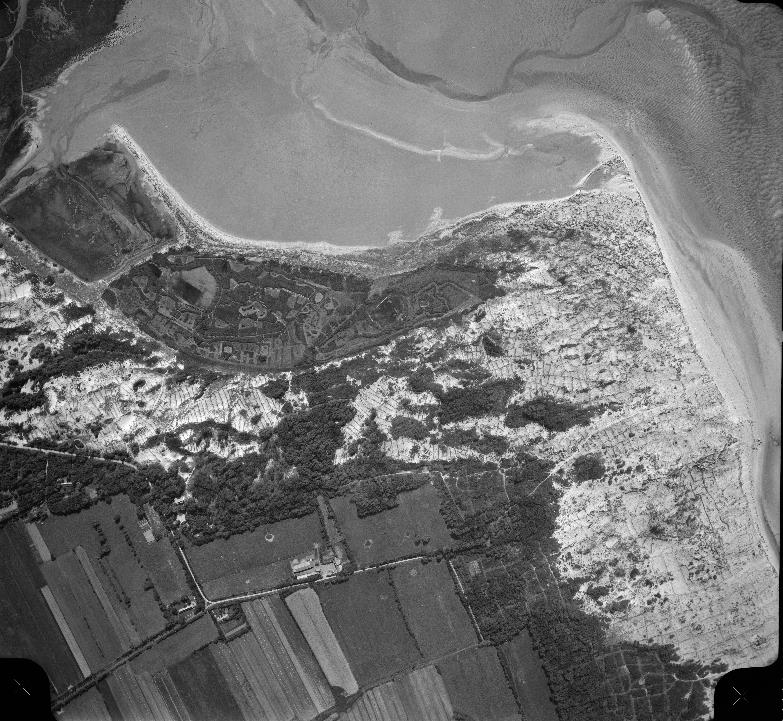 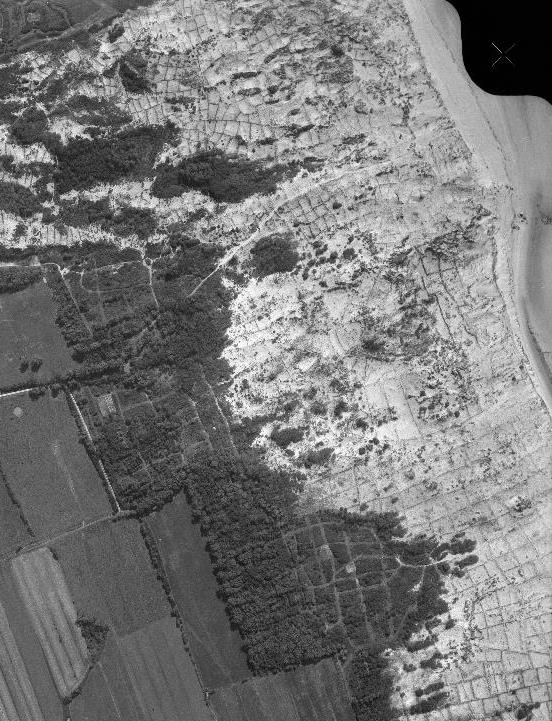 1961
1961
Dunes   de   Groffliers
La ferme
1961 zoom
La ferme
Le fascinage est achevé
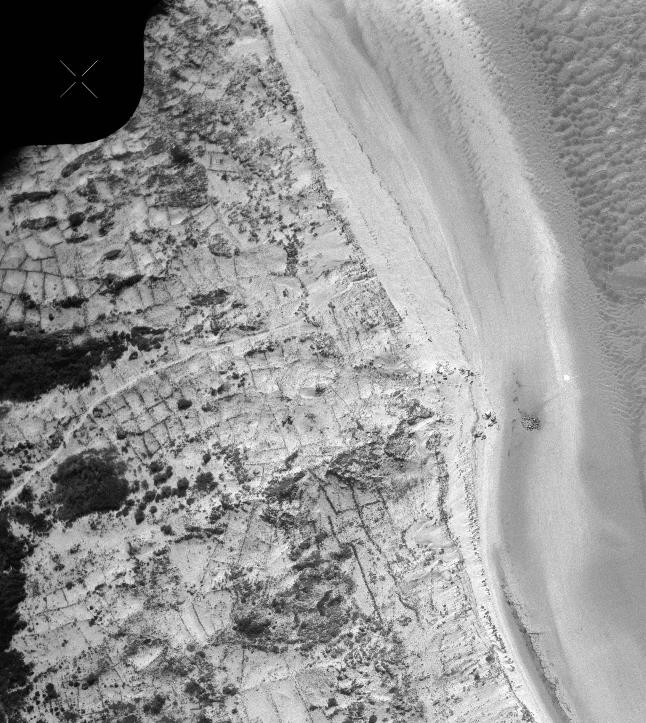 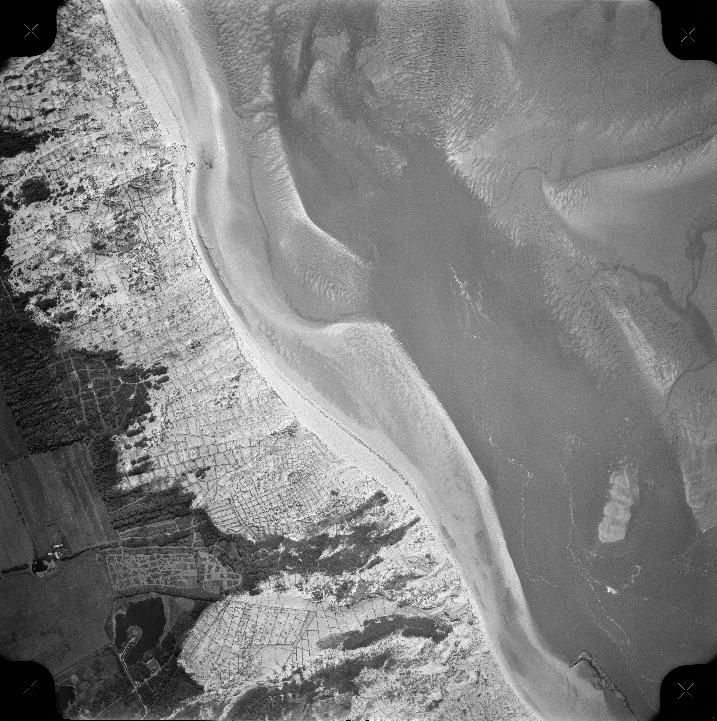 1961
1961 zoom
Le
blockhaus
Dunes   de   Groffliers
Le
blockhaus
Le fascinage est achevé
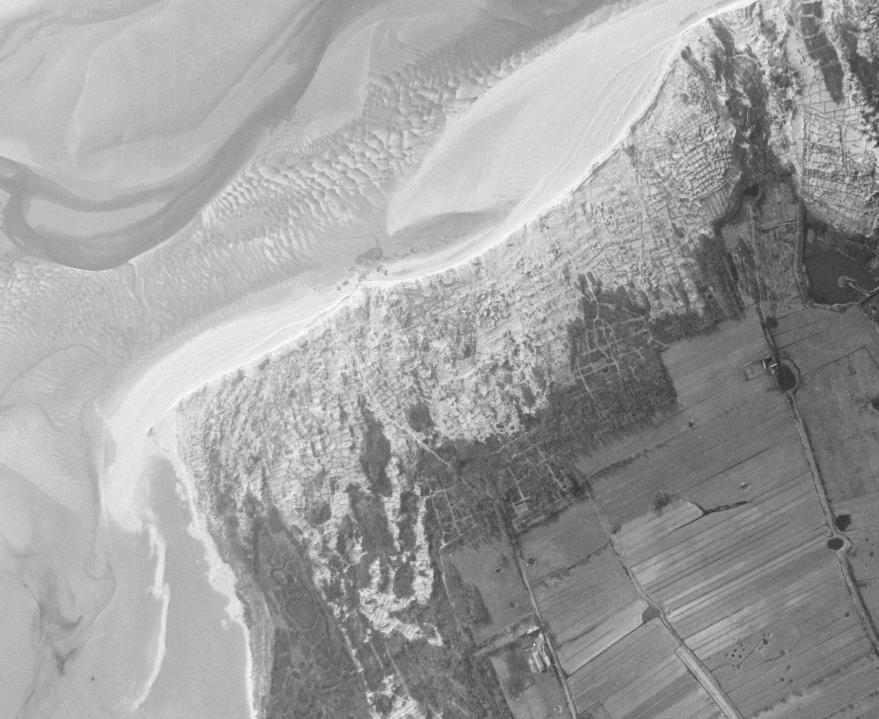 1965
Dunes   de   Groffliers
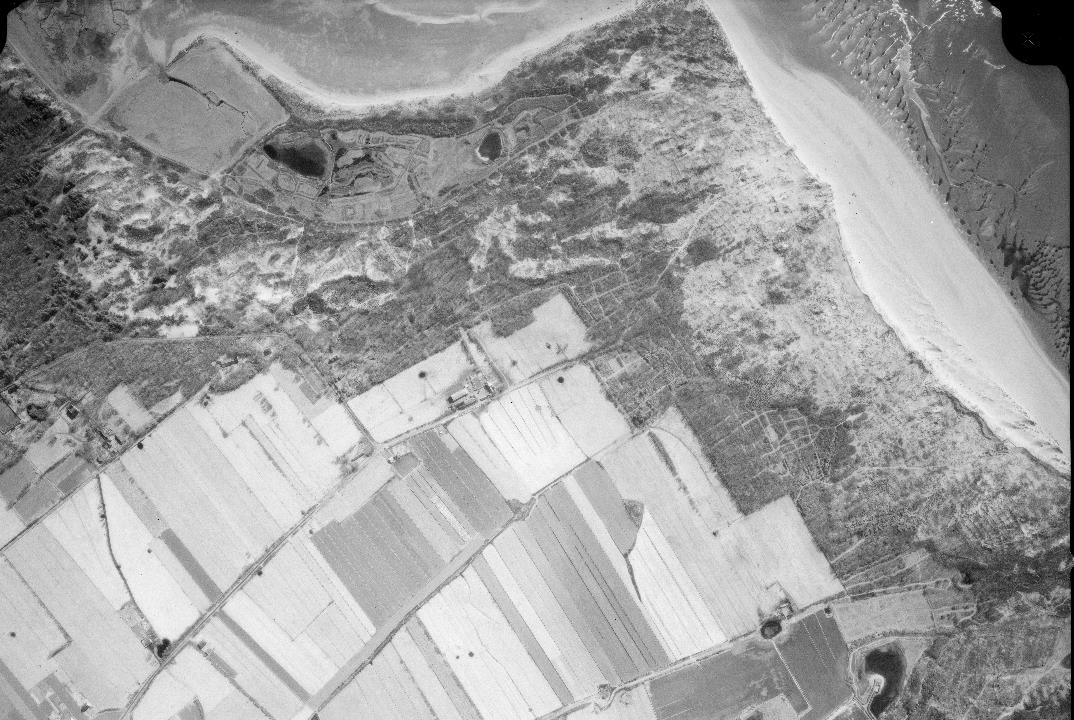 1965
Dunes   de   Groffliers
La ferme
La végétation gagne
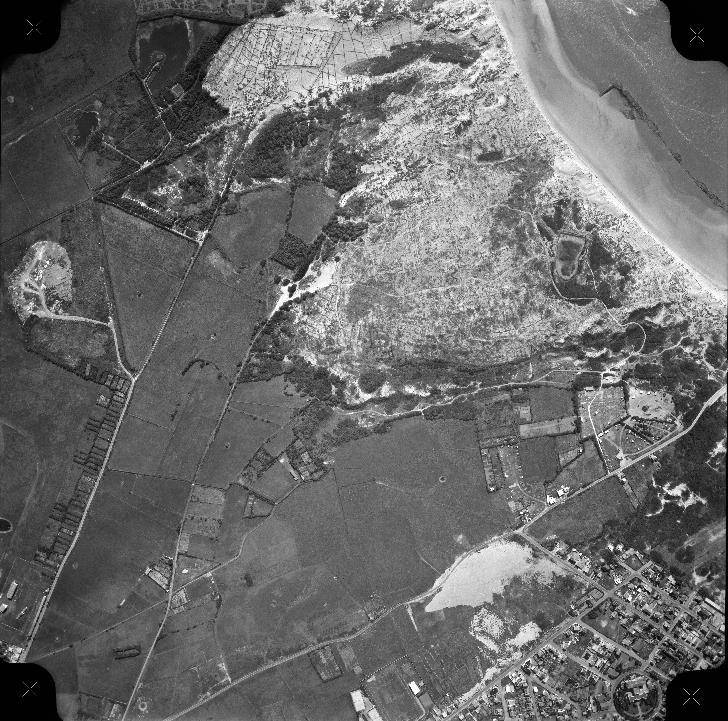 Dunes de  Berck
Camping le Halloy
1961
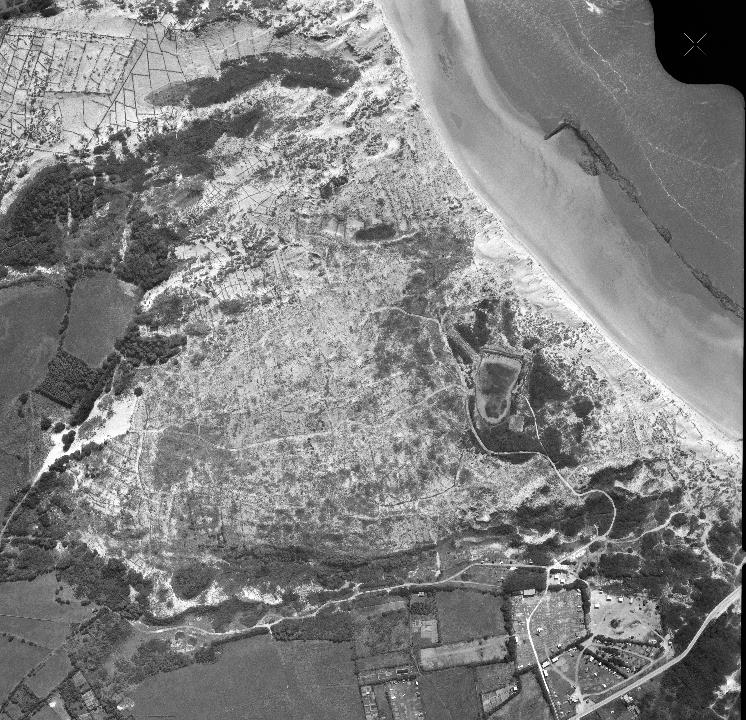 1961 Zoom
1ere digue submersible
Dunes de  Berck
Le fascinage est achevé
Camping le Halloy
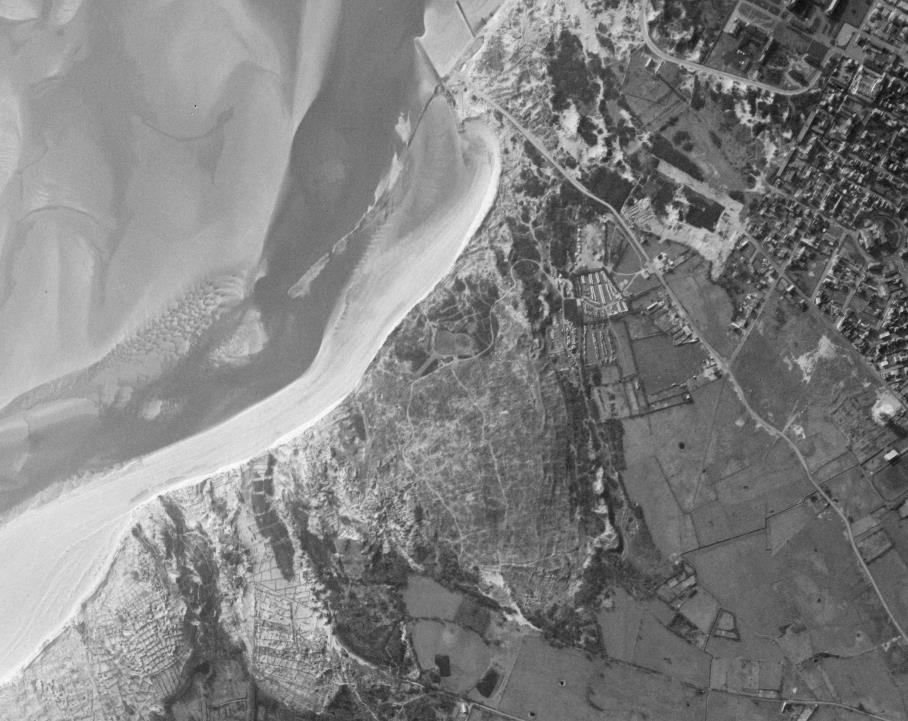 1965
Camping le Halloy
Dunes de  Berck
La végétation gagne
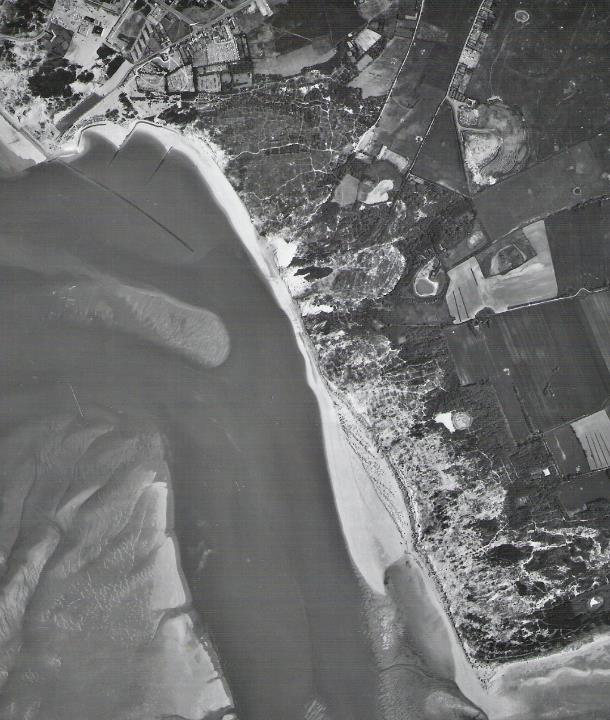 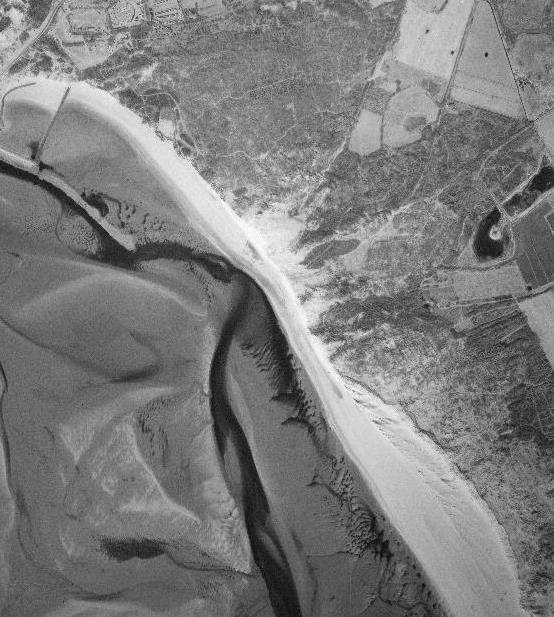 Dunes    de    Berck
Dunes   de   Groffliers
1971
1976
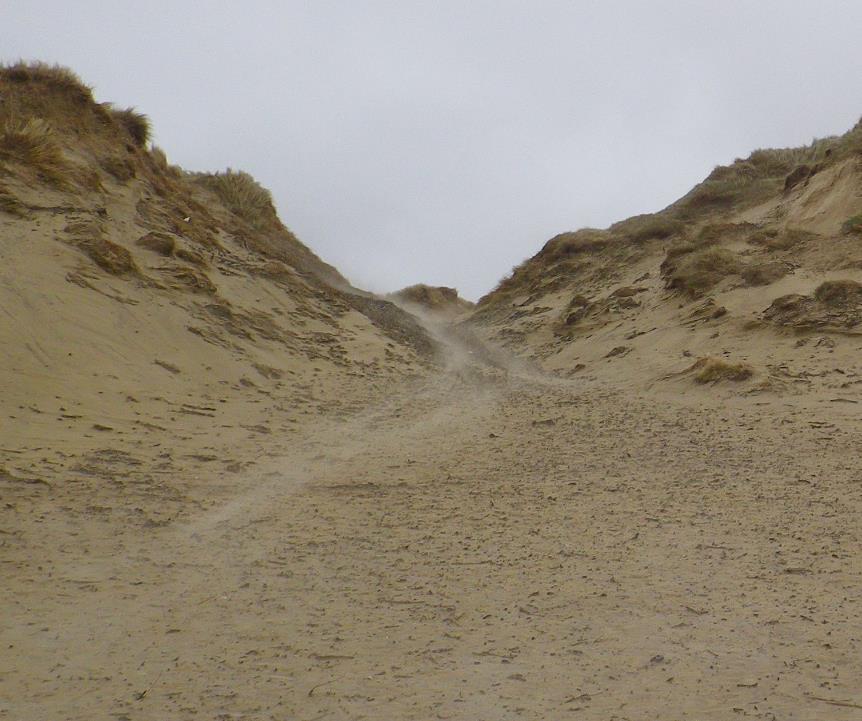 Aujourd’hui, un siffle vent de l’anse des sternes
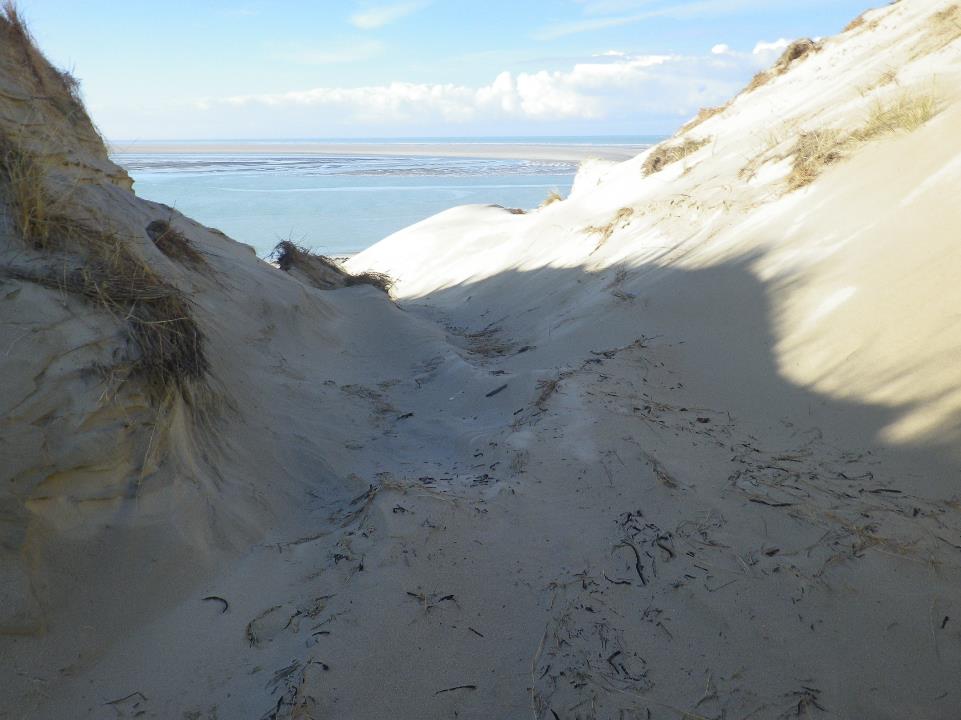 Aujourd’hui, le siffle vent sud de la grande dune
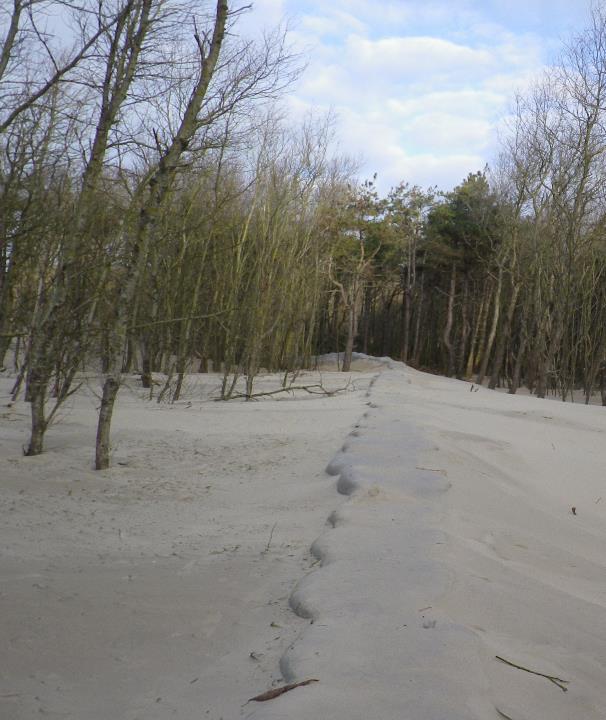 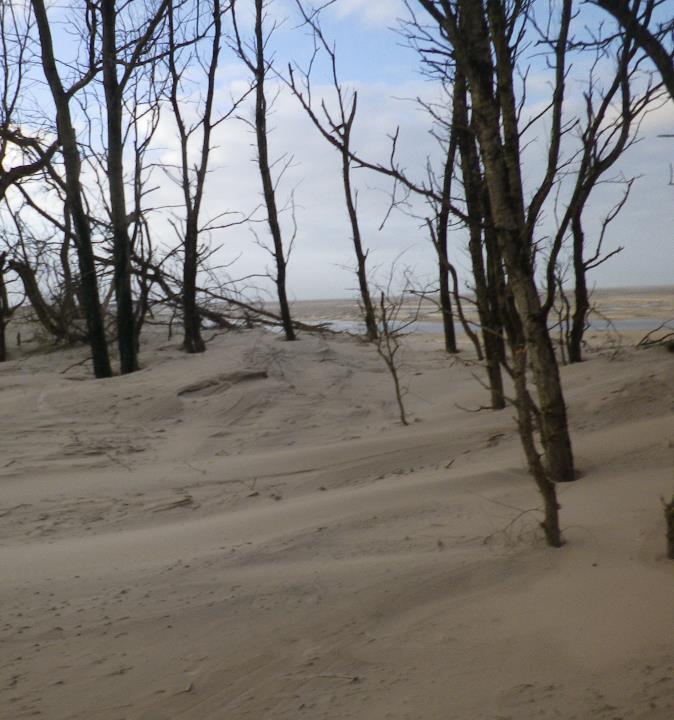 Aujourd’hui, le sable dans la brèche, à faire monter
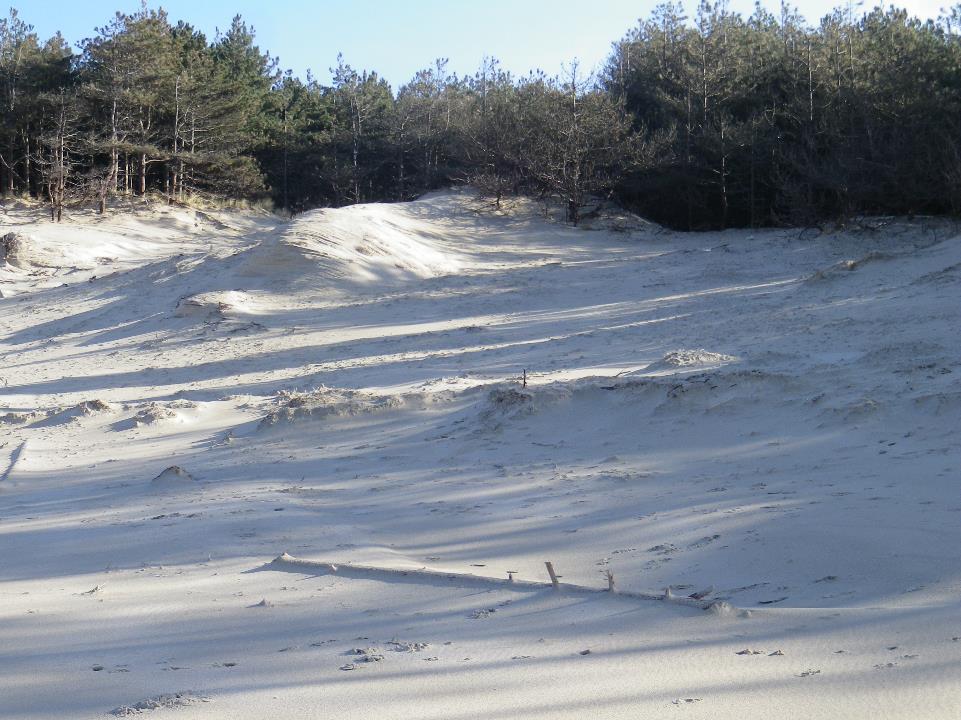 Aujourd’hui, le sable au sud de la brèche, à faire monter
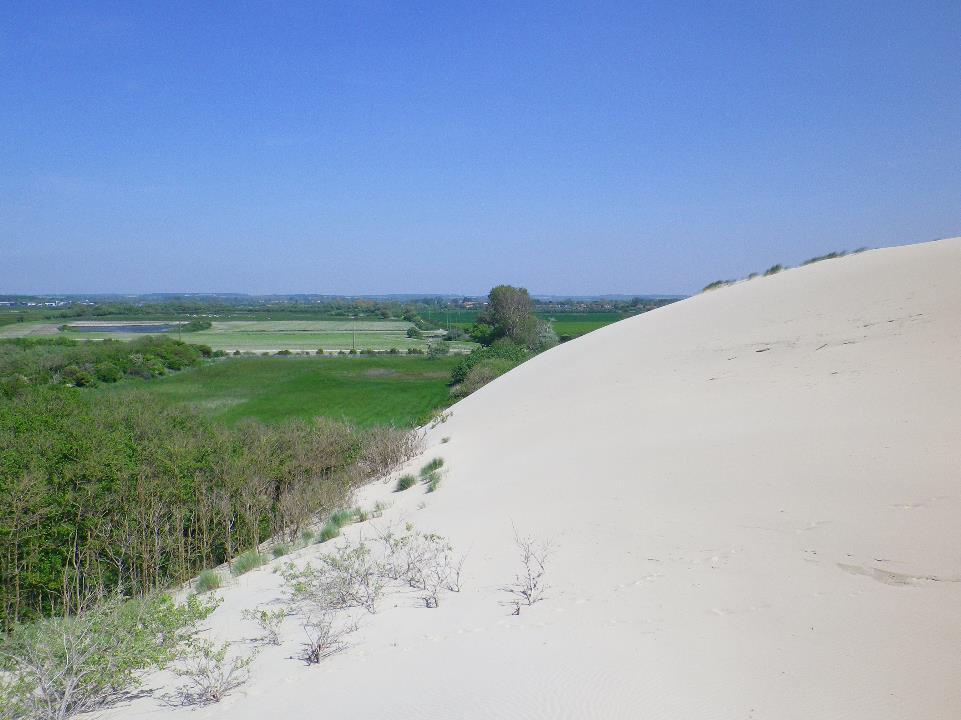 Aujourd’hui, la grande dune
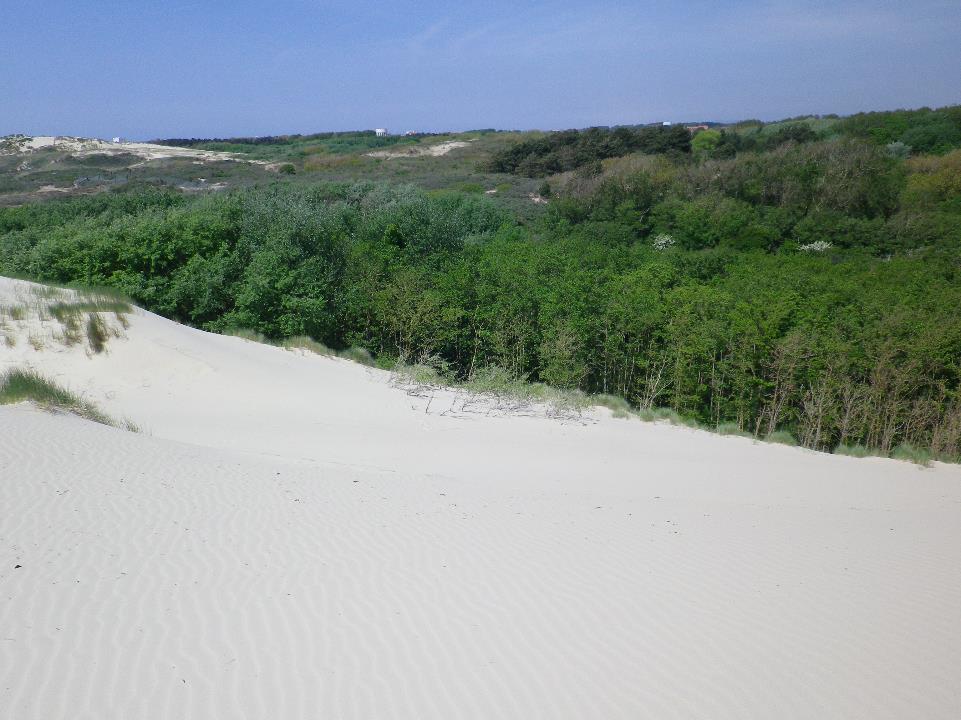 Aujourd’hui La grande dune 
Elle a progressé vers l’est d’environ 100m de 1997 à nos jours
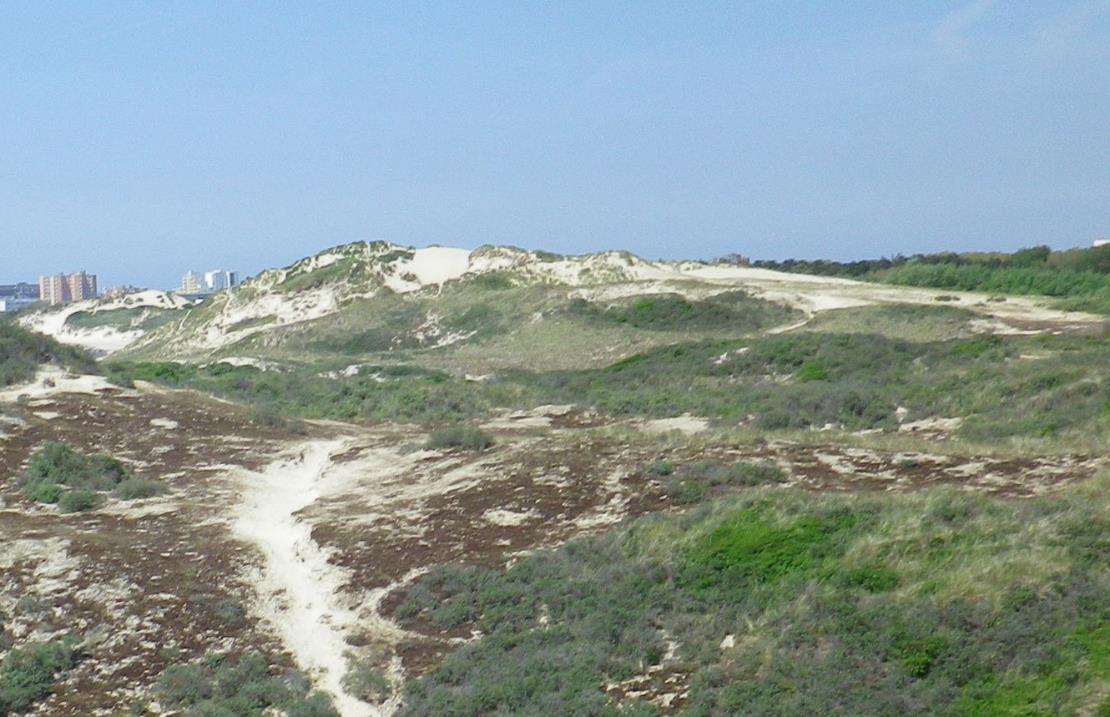 Fin 2013 derrière l’anse des sternes
On dénombre 2 dunes « marchantes » ou « pourrières »
1
1
2
Deux époques, deux écoles.

La phase initiale,  active, qui a consisté à gérer l’espace en le fixant, tout en y installant une végétation adaptée,
propice à l’installation et au développement des espèces sauvages végétales et animales

La phase actuelle qui consiste à « laisser vivre la dune » , principe qui relève plus du dogme que d’une attitude de bon
sens,  eu égard à l’exemple que nous ont donné nos anciens, il n’y a pas si longtemps. 
Un  « laisser vivre » qui pour nous s’apparente à un «  faire mourir »

Une précision, cette démarche n’est pas suivie dans  des secteurs dunaires dépendant d’autres régions.
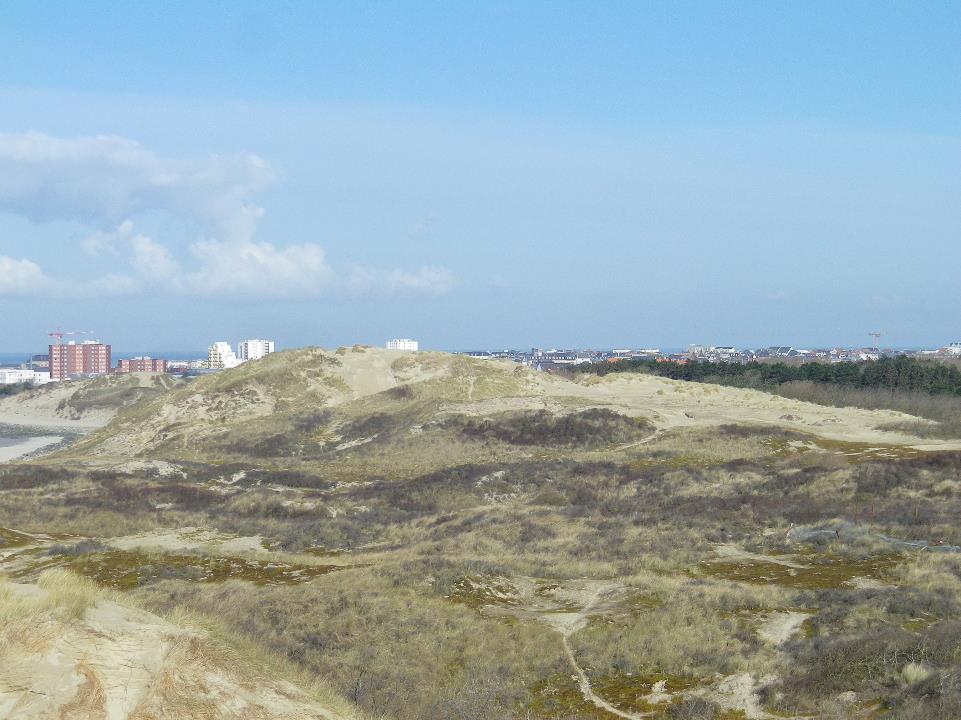 Le 5 mars 2016, la première dune a encore bien grossi